Chapter 9Intellectual Development in Infants
Early Brain Development
The Brain has billions of Nerve Cells called Neurons.
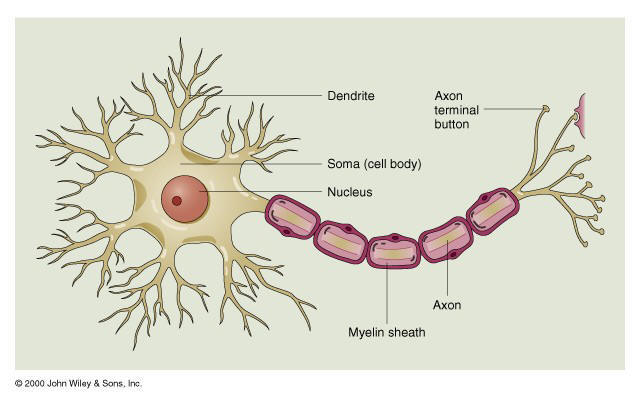 Parts of the Neuron
Dendrites receive information (messages) from other neurons or sensory cells or the environment.

The dendrites pass the information to the cell body, where it is processed.

The message is then sent down the axon.

At the end of the axon, the message is sent to the next neuron by chemical transmitters.

The myelin coating on the axon helps the signal to travel down the axon.
There is a small space between neurons.  The space is called a synapse.
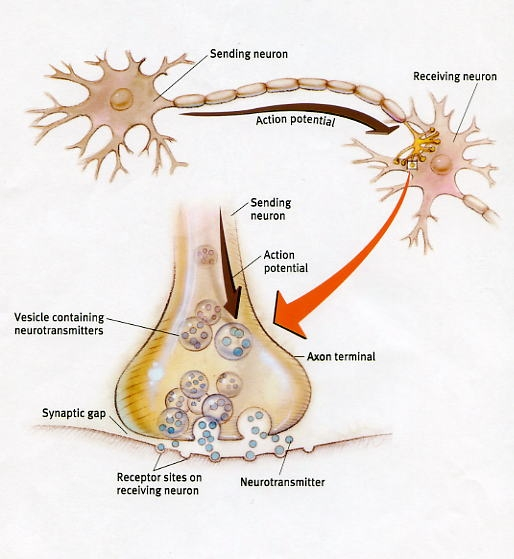 Links between neurons develop quickly in an infant’s brain.  These links are called neural pathways.

These neural pathways “wire” the brain so that it can control body functions and thinking.

These neural pathways form continuously until about age 10.
Structure of the Brain
Different sections of the brain control specific functions
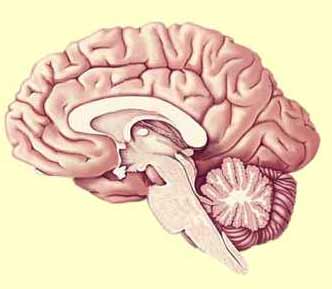 Cerebrum
Thalamus
Pituitary Gland
Cerebellum
Brain Stem
Spinal Cord
Cerebrum
The Cerebrum receives information from the senses and controls motor skills, speech and memory
The Cortex (the outer part of the cerebrum) permits more complex learning
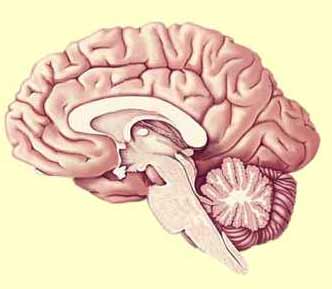 Cerebrum
Thalamus
The Thalamus controls expressions and emotions
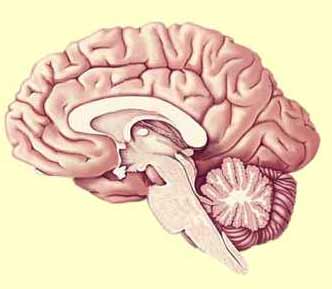 Thalamus
Cerebellum
The Cerebellum controls muscle coordination, balance and posture
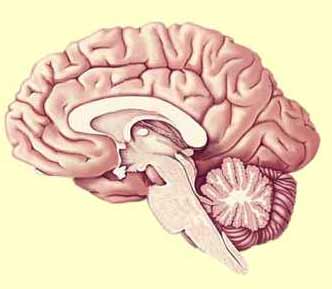 Cerebellum
Pituitary Gland
The Pituitary Gland secretes hormones that regulate growth, metabolism and sexual development
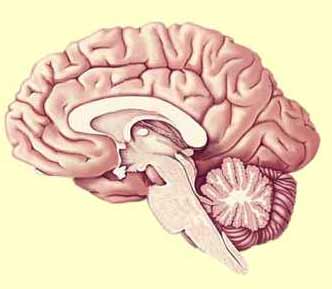 Pituitary Gland
Brain Stem
The Brain Stem controls involuntary activities such as breathing, heart rate and blood pressure
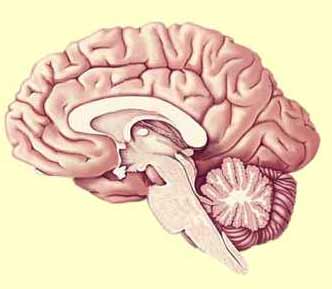 Brain Stem
Spinal Cord
The Spinal Cord transmits information from the body to the brain and instructions from the brain to the body
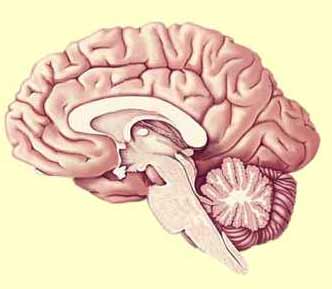 Spinal Cord
How the Brain Works
As a child develops the dendrites of cells grow toward each other
They never touch and the spaces between the cells-  they are called Synapses
Chemical released by the axons are called Neurotransmitters 
These neurotransmitters cross the synapses between cells and make connections
How the Brain Works
The more times a connection is made the easier it becomes to transmit the information in the future
More pathways or connections give the brain more power
This is the basis of LEARNING!
Building the Brain
An increase in connections is the result of sensory input.  The more a baby interacts with the world, the more complex the “wiring” becomes.  This gives the brain more flexibility.

These connections are not permanent.  Some are lost as new ones are created.
Speeding the Brain’s work
The axons of neurons acquire a myelin coating as a baby grows.  This allows the nerves to function at full speed.

The presence of myelin makes learning much easier.